Guía para padres sobre el PSAT
Clark High School 
Counseling Department
15 de septiembre de 2023
¿Qué es un PSAT? ¿Qué significa SAT?
"PSAT" significa "SAT preliminar", pero no tiene significado por sí solo, ya que no existe una prueba única, sino tres evaluaciones relacionadas con el PSAT: PSAT8/9, PSAT10 y PSAT/NMSQT (SAT preliminar/Prueba de calificación para becas de mérito nacional). ).

Hoy en día, “SAT” no tiene significado como acrónimo. El acrónimo SAT originalmente significaba "Prueba de aptitud académica", pero a medida que la prueba evolucionó, el significado del acrónimo se abandonó. Quizás también hayas oído hablar de las Pruebas de Evaluación Estandarizadas.
PSAT – miércoles 4 de octubre de 2023
PSAT/NMSQT
Todos los estudiantes de 10° grado se registraron automáticamente para tomar esta prueba
Sin costo para realizar la prueba
Una sección de lectura/escritura y una sección de matemáticas.
Los puntajes se pueden utilizar para la inscripción en cursos de crédito dual.
Se necesitan puntos de referencia de crédito dual:
Lectura/Escritura – 460
Matemáticas - 510
PSAT 8/9
Todos los estudiantes de 9no grado se registraron automáticamente para tomar esta prueba
Sin costo para realizar la prueba
Esta es una prueba de práctica para el College Board SAT
No es necesario prepararse para esta prueba. Hacer la tarea y practicar en inglés y matemáticas es la mejor preparación.
Recordatorios de PSAT para el día del examen
*La fecha del examen será el miércoles 4 de octubre a partir de las 9:00 am.
*Por favor considere reprogramar cualquier cita que pueda hacer que su hijo pierda ese día.
*Por favor esté en la escuela a tiempo ese día para comenzar puntualmente con sus compañeros.
*Carga tu Chromebook completamente la noche anterior. Traiga un Chromebook cargado a la escuela.
*Trae lápices a la prueba, te proporcionaremos papel borrador.
*Puedes traer calculadora desde casa, pero habrá una aplicación de calculadora digital para que la usen todos los estudiantes.
*Traer snacks, para comer y beber durante el descanso.
Beneficios en tomar el PSAT9
Los puntajes del PSAT no se envían a las universidades.
El PSAT les brinda a usted y a sus maestros información valiosa sobre sus fortalezas y debilidades académicas.
Hay mucho tiempo para que usted mejore sus habilidades académicas desde el momento en que realiza el examen PSAT hasta el momento en que realiza el examen SAT.
Una vez que tomes el PSAT, tu informe de calificaciones señalará exactamente en qué necesitas trabajar para graduarte de la escuela secundaria y estar listo para la universidad.
El informe de puntuación del PSAT también incluye una sección llamada Potencial AP, que le permite saber qué cursos Advanced Placement® (AP) podría estar listo para tomar.
¡No hay penalización por adivinar! ¡Obtienes puntos por lo que haces bien!
Beneficios en tomar el PSAT 10
Si su hijo está en décimo grado, puede beneficiarse de tomar el PSAT 10 de varias maneras.
Identifica sus fortalezas y debilidades académicas temprano en la escuela secundaria, cuando hay mucho tiempo para mejorar antes de la universidad.
Les permite saber en qué cursos de Colocación Avanzada (AP) tienen más probabilidades de obtener buenos resultados.
Es una excelente manera de practicar para el PSAT/NMSQT en el 11.° grado, lo que los califica para el Programa Nacional de Becas al Mérito y la oportunidad de ganar reconocimiento y dinero para la universidad.
Cuando toman el PSAT 10, su hijo puede optar por el Servicio de búsqueda de estudiantes y conectarse a más de $300 millones en becas. Obtenga más información sobre las becas.
Es una excelente manera de practicar para el SAT, un examen que es una parte importante de las solicitudes universitarias.
Regístrese para clases de Crédito Dual para 11º grado. Los puntajes de calificación del PSAT son 460 en lectura y escritura y 510 en matemáticas.
¿Qué es la prueba PSAT/NMSQT?
El PSAT9 o PSAT10 no califica a los estudiantes para el Programa de Becas National Merit®. Este será el PSAT/NMSQT que se tomará en el 11.º grado.
La prueba preliminar de calificación para la Beca al Mérito Nacional/SAT es una prueba estandarizada administrada por el College Board y patrocinada por la Corporación Nacional de Becas al Mérito.
El PSAT/NMSQT es para estudiantes de 10.º y 11.º grado que lo tomarán en octubre. Al igual que el SAT, mide el conocimiento y las habilidades en lectura, escritura y matemáticas que los estudiantes aprenden en el aula: los mismos conocimientos y habilidades que usted necesita para tener éxito en la universidad y en su carrera.
La misión de National Merit Scholarship Corporation (NMSC) es reconocer y honrar a los estudiantes académicamente talentosos de los Estados Unidos. NMSC cumple su misión mediante la realización de programas de becas académicas a nivel nacional
¿Por qué deberías tomar el PSAT/NMSQT en el 11.º grado?
Conecta a los estudiantes con más de $235 millones en becas, incluido el Programa de Becas National Merit®. Si opta por nuestro Student Search Service® gratuito, los proveedores de becas lo invitarán a presentar su solicitud.
¡Algunos colegios y universidades otorgan becas completas a National Merit Scholars como UT-Dallas y Texas Tech!
Es una excelente práctica para el SAT... uno de los dos principales exámenes de ingreso a la universidad.
Es el primer paso para un plan de estudio SAT personalizado y gratuito. La práctica oficial del SAT en Khan Academy® utiliza sus puntajes PSAT/NMSQT para crear un plan de estudio SAT personalizado con preguntas de muestra que se enfocan en áreas en las que necesita ayuda.
Muestra tu progreso en el camino hacia la universidad.
Muestra para qué cursos del Advanced Placement Program® (AP) puede estar preparado.
¡No hay penalización por adivinar! ¡Obtienes puntos por lo que haces bien!
PSAT ¿Cómo puedo prepararme?
1. Familiarícese con la aplicación de evaluación y realice una prueba de práctica completa en www.bluebook.app.collegeboard.org en el campo Práctica y preparación.

2. Puede ir a Khan Academy e ingresar la fecha y ubicación planificadas para el examen para obtener el mejor contenido de preparación para su sitio de examen. Khan Academy puede incluir videos, artículos y ejemplos para ayudarlo a prepararse para el PSAT digital. 

3. El examen incluirá inglés y matemáticas.
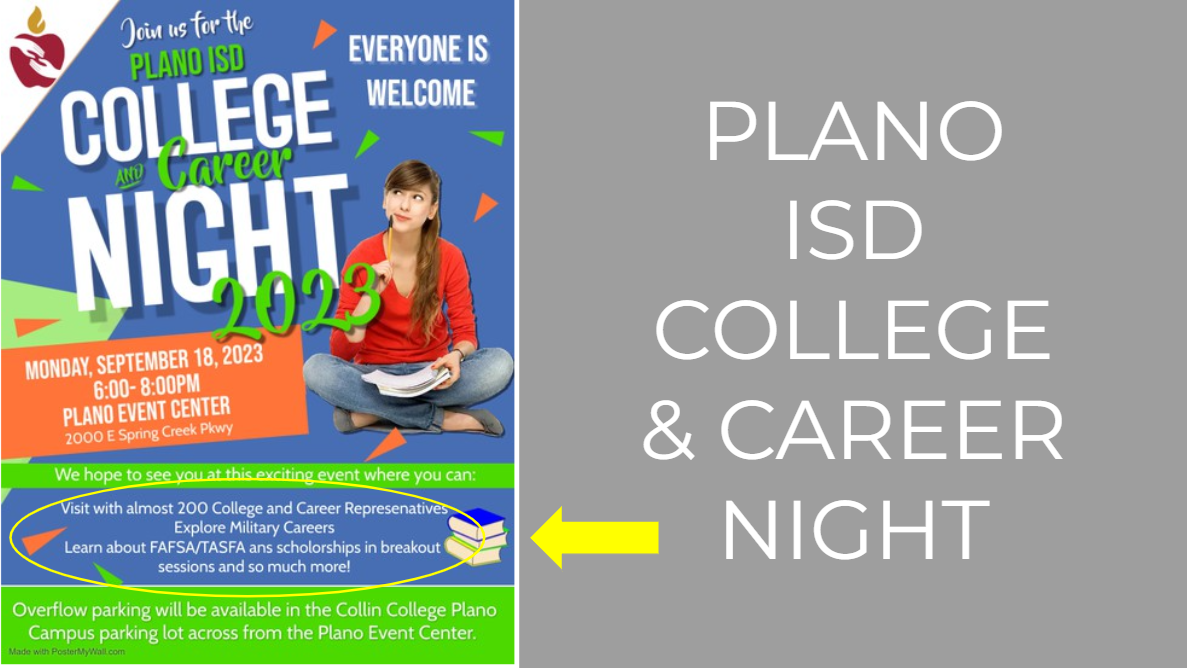